CS 341: Algorithms
Lecture 9: dynamic programming III
Readings: see website
Trevor Brown
https://student.cs.uwaterloo.ca/~cs341 
trevor.brown@uwaterloo.ca
1
Problem: minimum length triangulation
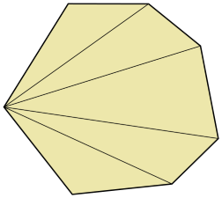 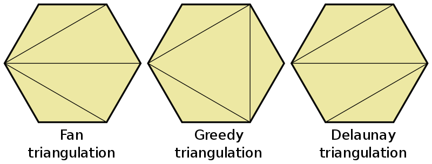 2
How hard is this Problem?
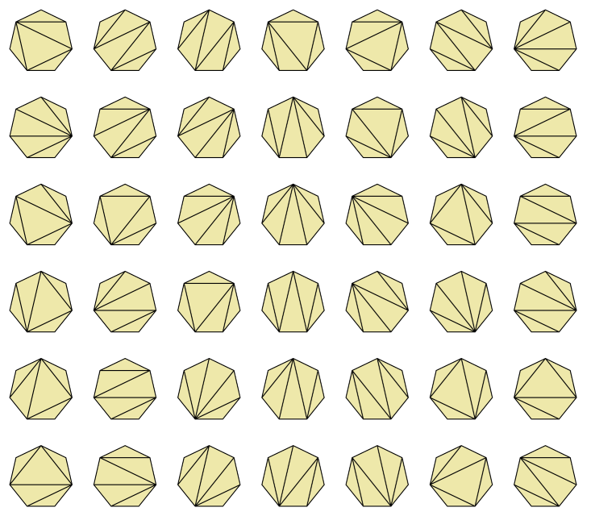 How many triangulations are there?
3
Problem decomposition
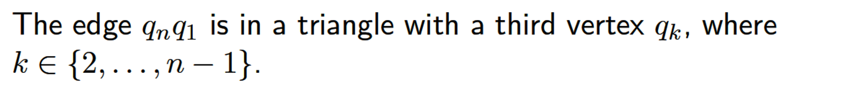 …
4
Problem decomposition
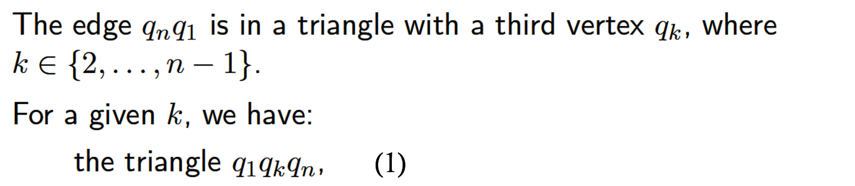 (1)
…
5
Problem decomposition
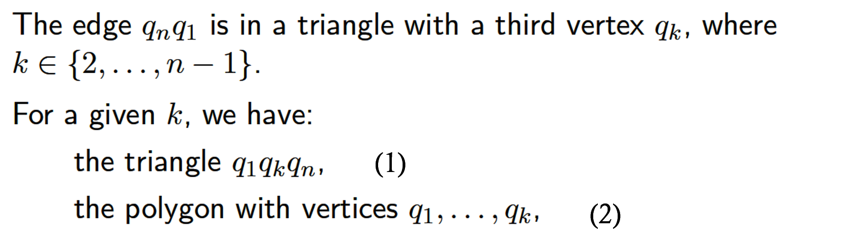 (2)
(1)
…
6
Problem decomposition
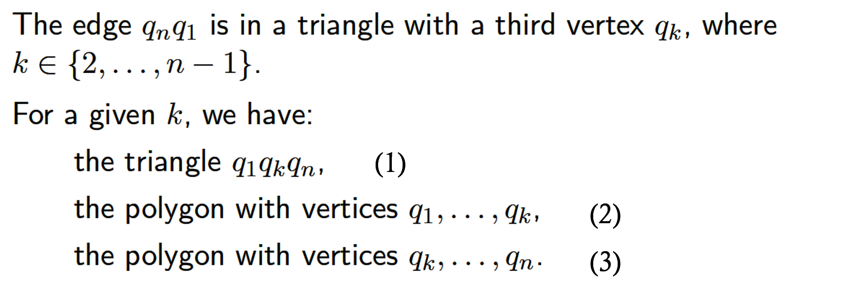 (2)
(1)
(3)
…
7
Problem decomposition
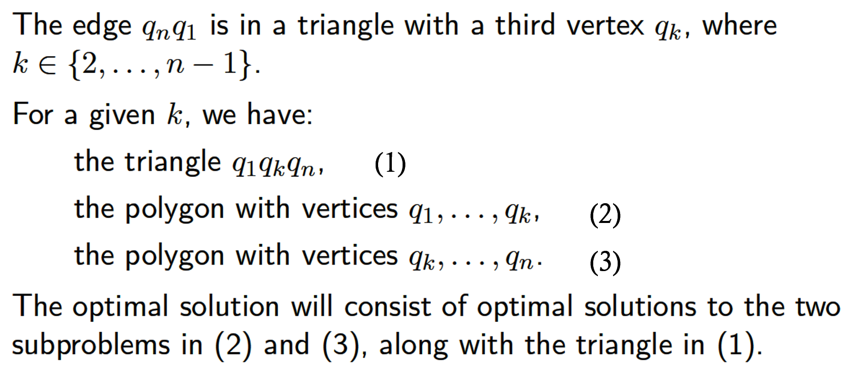 (2)
(1)
(3)
…
8
Problem decomposition
(2)
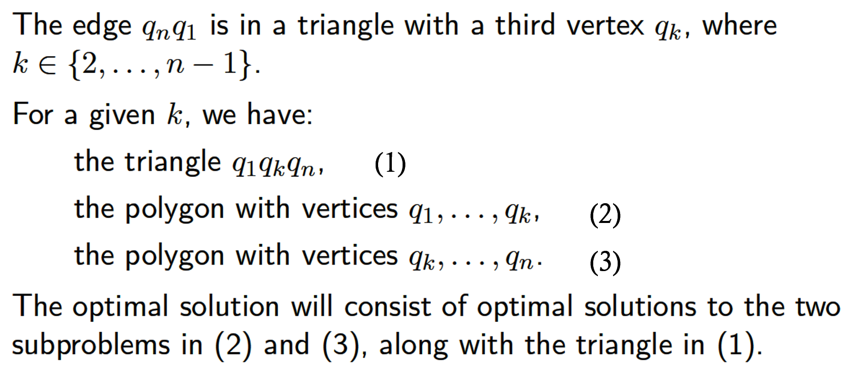 (1)
(3)
…
9
Recurrence relation
…
10
Recurrence relation
11
Filling in the table
What’s a correct fill order?
12
RuntimeWord RAM model
13
Problem: Longest Common Subsequence (LCS)
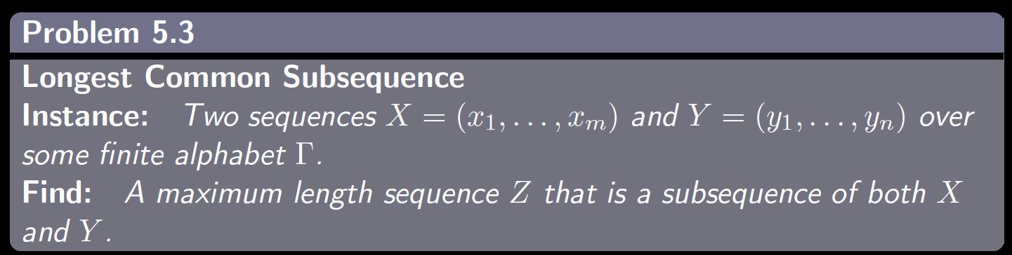 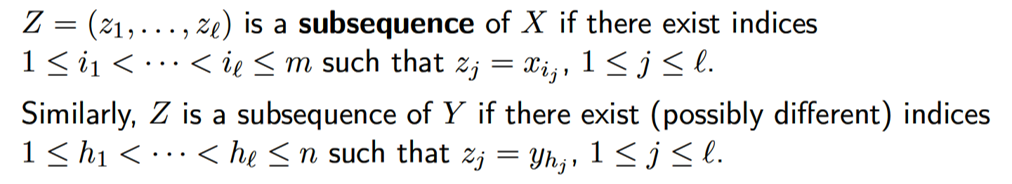 Let’s first solve for the length of the LCS
14
Examples
15
Possible greedy solutions?
16
Possible greedy solutions?
Blindly taking z is bad.
How to decide whether to take or leave z?
Similar greedy alg that goes right-to-left works for this input, but fails for other inputs.
Try both possibilities!(Brute force / dynamic programming)
17
Defining subproblems
18
[Speaker Notes: Note to self: replace generic X, Y with actual strings you can grab onto…]
Building solutions from subproblemsExample #1 to build intuition
19
Building solutions from subproblemsExample #2
Or maybe this is
But this certainly is not :)
20
Building solutions from subproblemsExample #3
Or maybe this is…
21
Summarizing cases
22
Deriving a recurrence
23
Recurrence
24
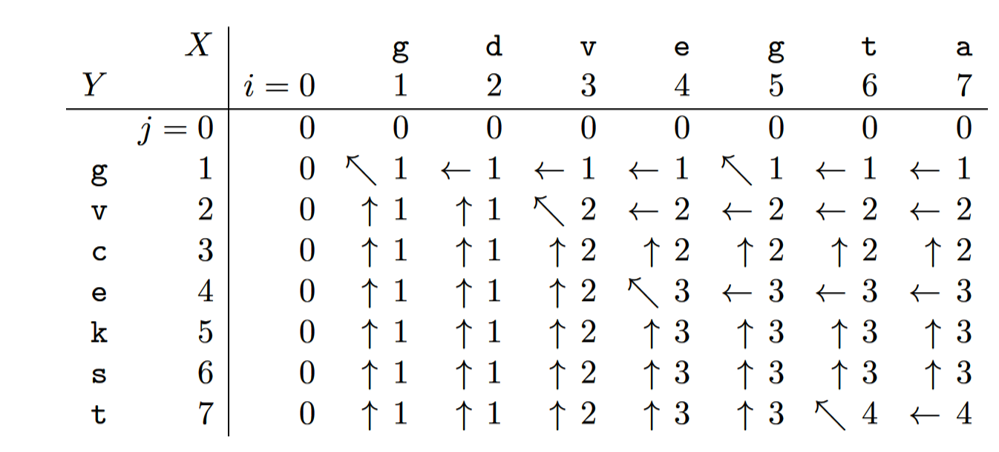 Question 1
Q3
Q6
Q2
…
Q4
Q7
Q5
…
…
…
25
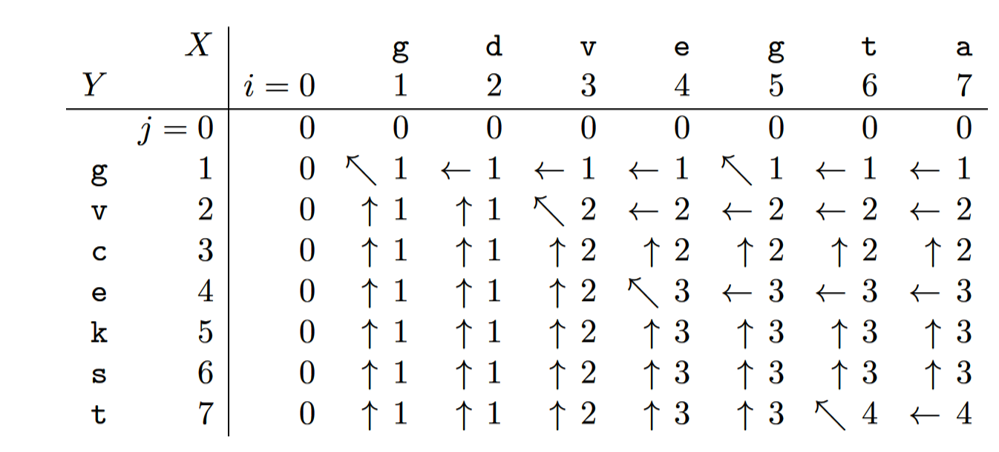 26
pseudocode
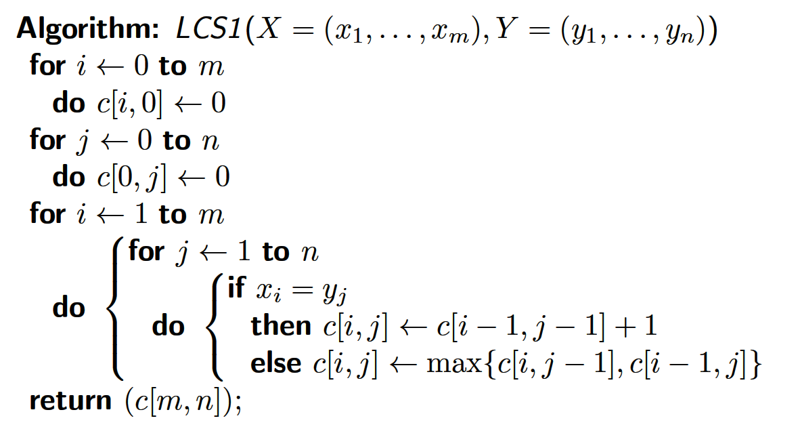 Complexity:
Space? Time?(word RAM model)
27
Computing the LCSnot just its length
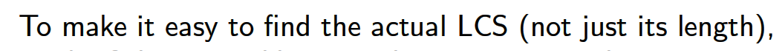 In our example table we just draw an arrow to the entry…
28
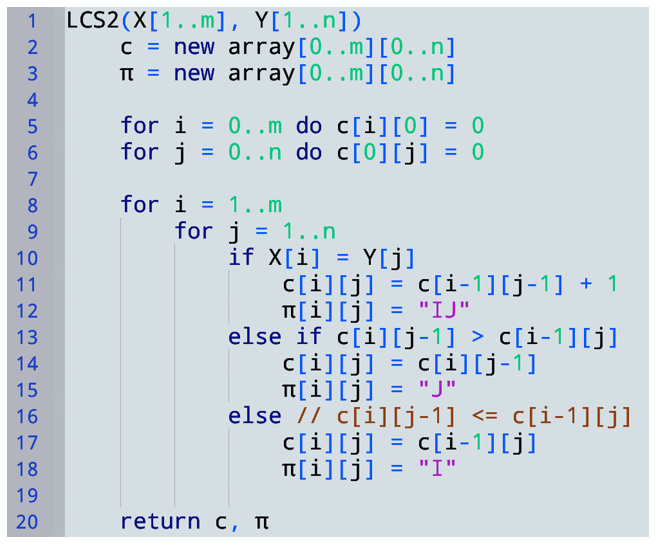 hidden
hidden
hidden
29
How to obtain LCS=gvet from this table?
LCS = ?
LCS = gvet
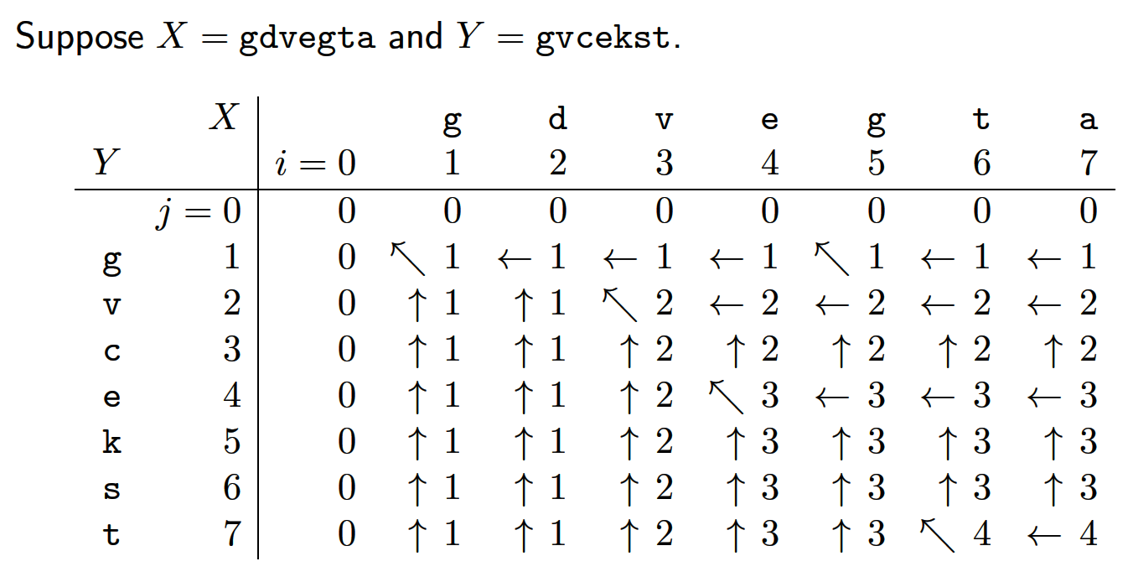 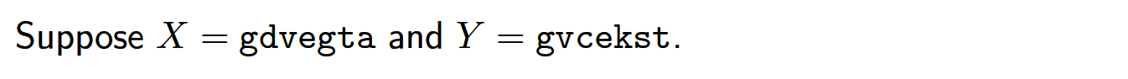 Example
seq=et
Done: seq=gvet
this is.
seq=t
seq=gvet
seq=vet
this “a” is not in
30
Following predecessors to compute the LCS
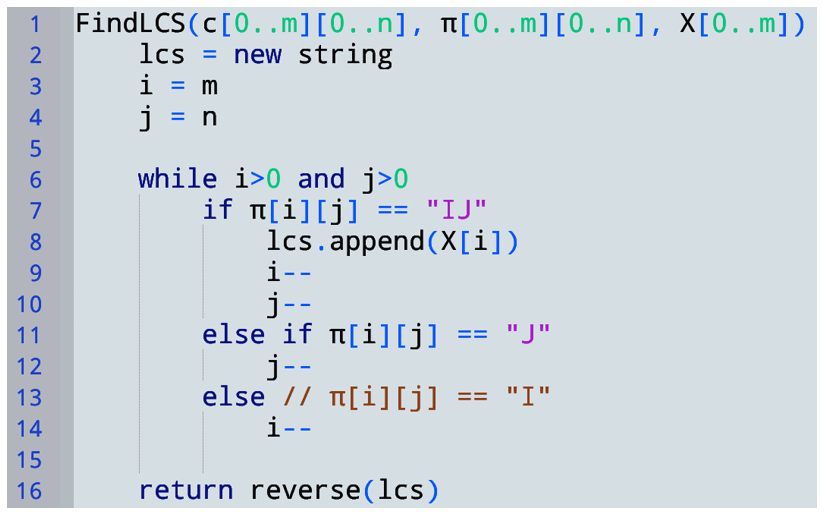 Complexities of this trace-back algo: Space? Time?(word RAM model)
space: O(n+m) words
time: O(n+m)
31
Unlikely to get this far
So this is likely just an exercise for you…
32
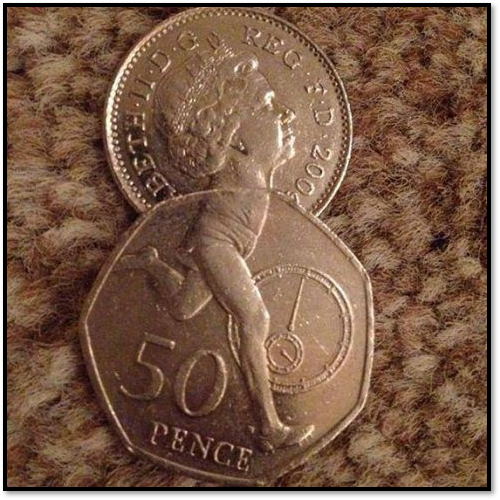 Coin changing
33
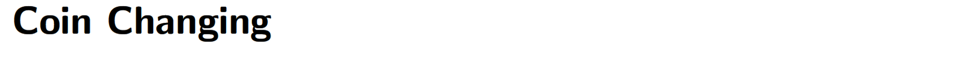 There is a denomination with unit value!
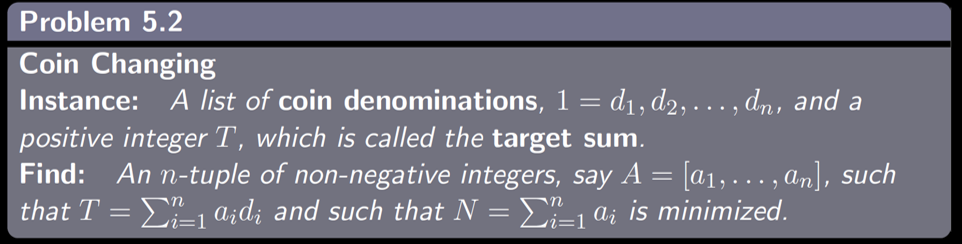 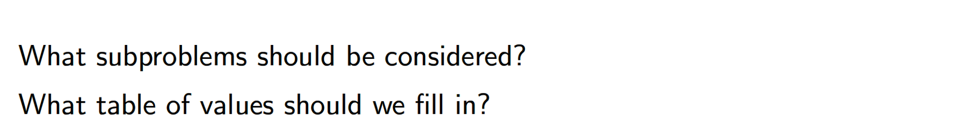 In 0-1 knapsack, we only considered two subproblems in our recurrence: taking an item, or not.
Here we can do more thanuse a coin denomination or not.
34
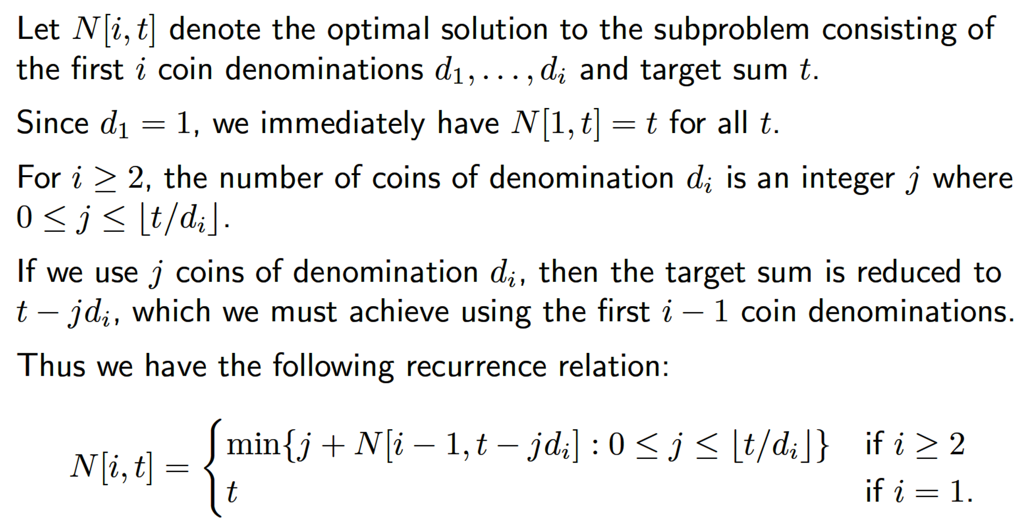 Exploring: some sensible base case(s)?
Final recurrence relation
35
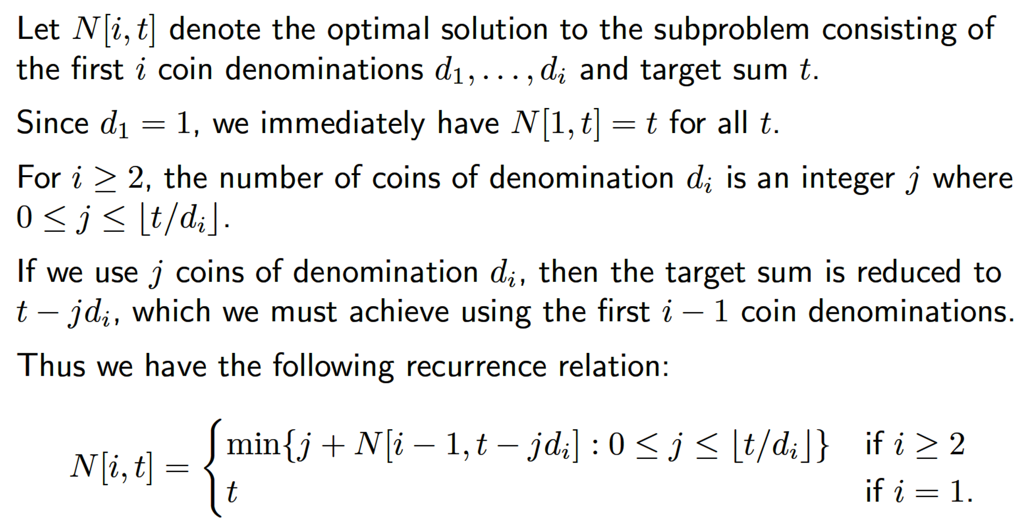 Final recurrence relation
36
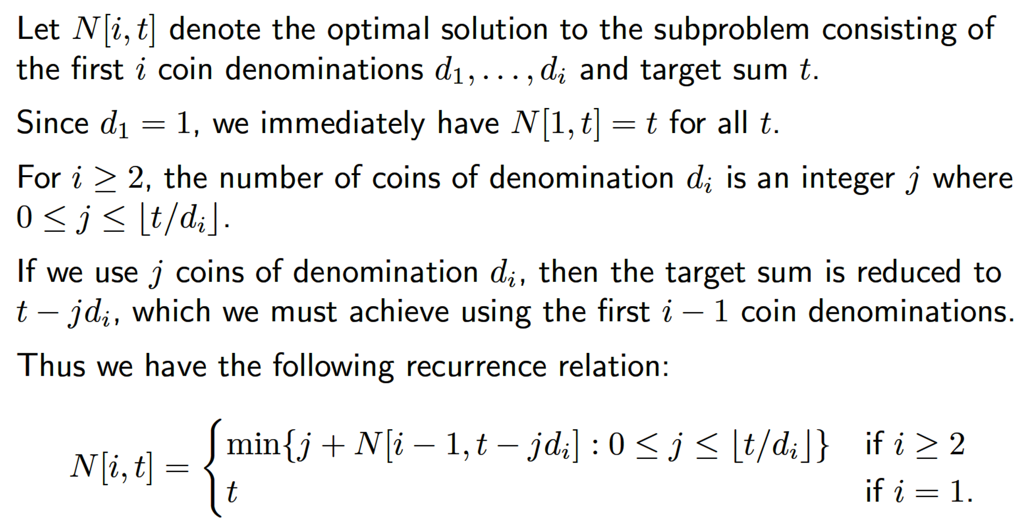 37
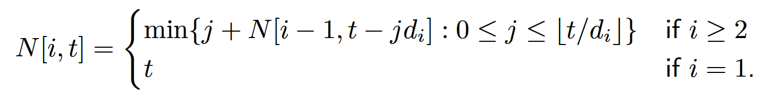 No data dependencies on any other array cells.
…
0
4
2
T
…
1
5
3
n
38
[Speaker Notes: Note to self for next time: make more concrete, with numbers I can fill in completely]
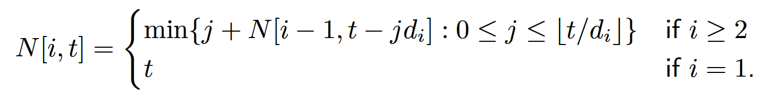 No data dependencies on any other array cells.
…
0
4
2
T
…
1
5
3
n
39
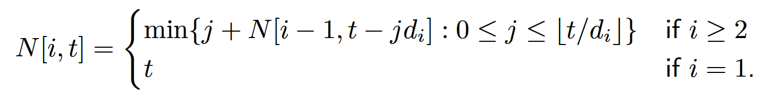 …
…
0
4
2
T
…
1
5
3
n
40
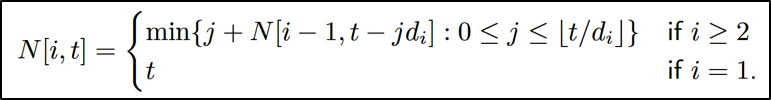 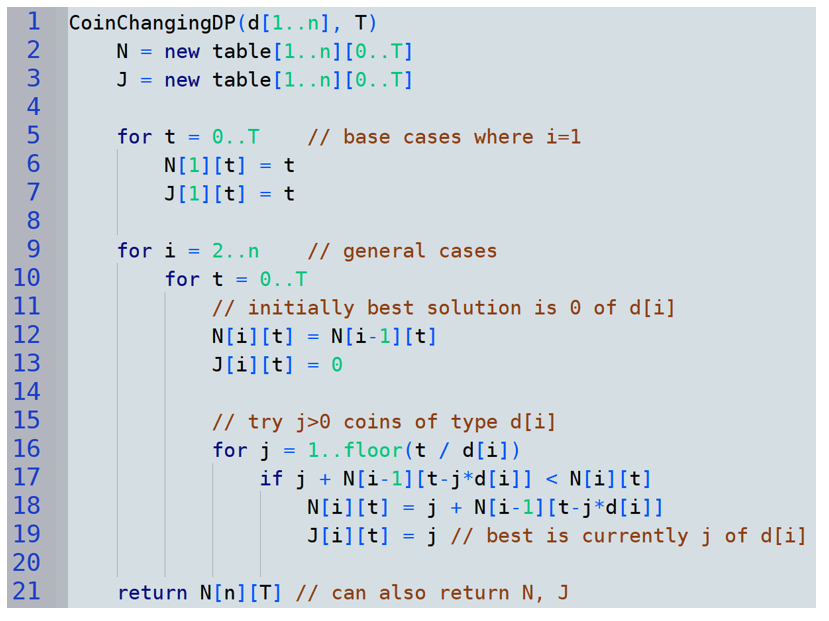 using other coin types
41
outputting Optimal Set of Coins
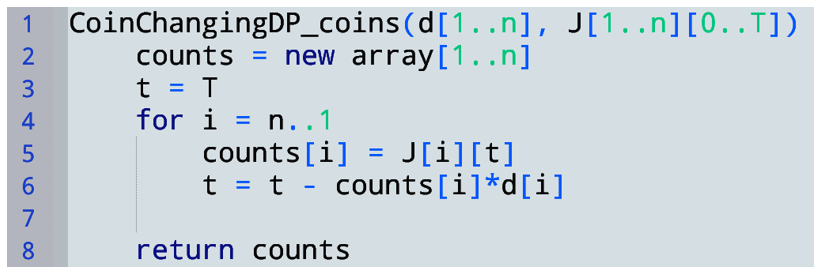 42
Time complexity?
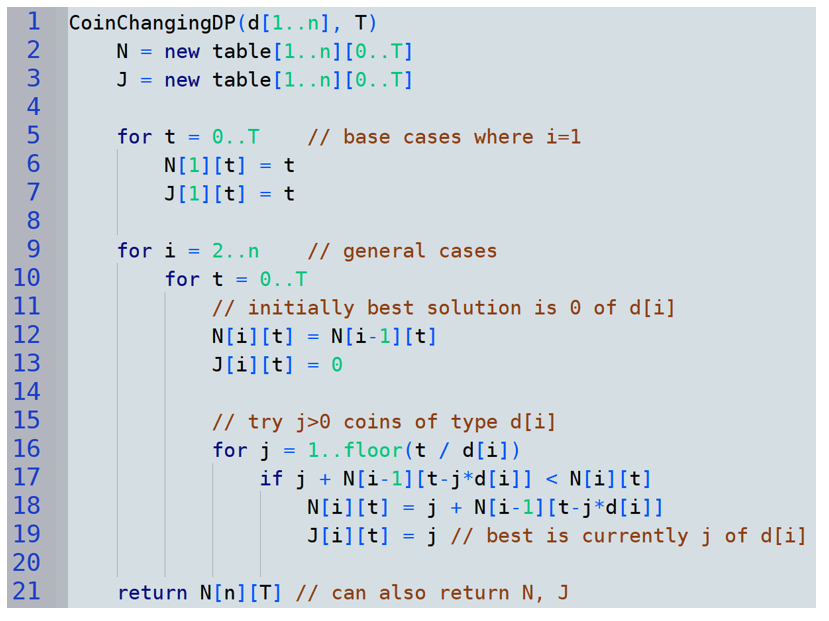 Unit cost computational model is reasonable here
If T is small, this is much better than brute force
43
Memoization: an alternative to DP
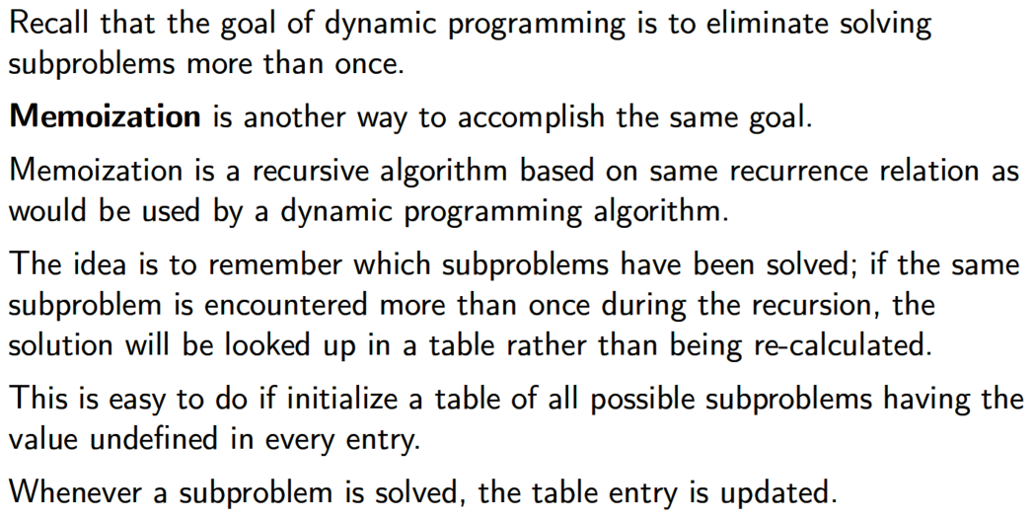 44
Example: using memoization to compute Fibonacci numbers efficiently
If M[n] is already computed, don’t recurse!
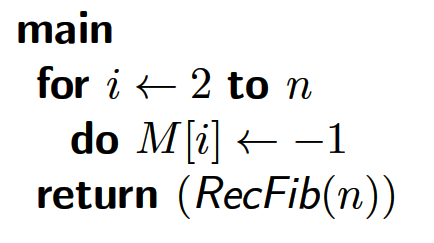 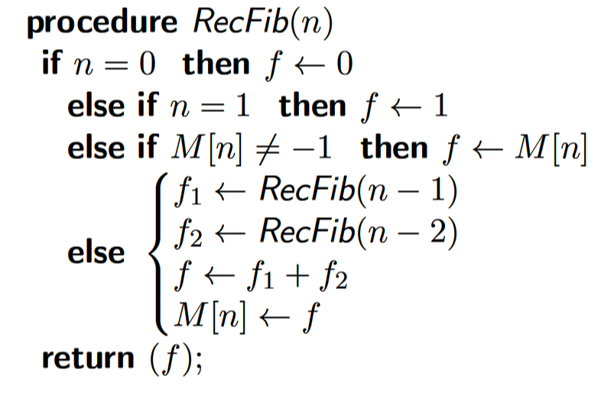 45
Visualizing memoization
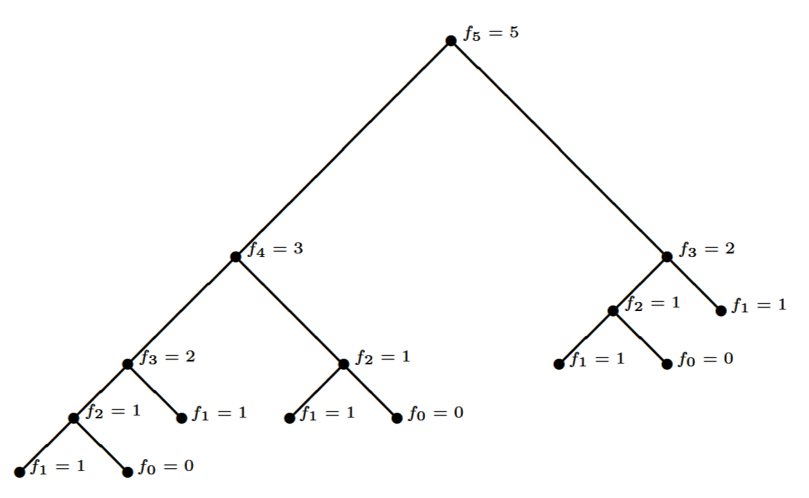 Done!
If M[n] is already computed, don’t recurse!
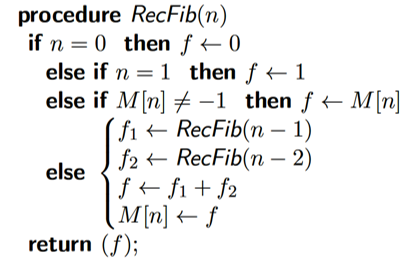 Already done!
Done!
Done!
Already done!
Already done!
Done!
Done!
Done!
46